Michal Šindýlek
Chess
Chess rules:
Rook: the rook moves in straight lines in all directions
Worth 5 points
Bishop:
The bishop  moves in any direction diagonally
Worth 3 points
Knight
The knight by far has the weirdest movement as it moves in an L and can jump over pieces
Worth 3 points
queen
The queen moves like both the bishop and the rook combined

Worth 9 points
pawn
The pawn on its starting square can move 1 or 2 squares forward and for the rest of the game it can only move 1 square. And it also captures pieces diagonally
pawn
When the pawn reaches the end of the board it can turn into a queen, rook, bishop or a knight

Worth 1 point
king
The king is worth everything and if it is captured the game ends it moves one space in any direction
History
Chess was invented 1500 years ago 
And at first it was called chaturanga
And it was invented in india
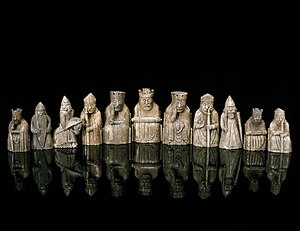 Chess players
Magnus carlsen 2830
Fabiano caruana2804
Hikaru nakamura2788
Ding liren 2782
Wesley so 2757
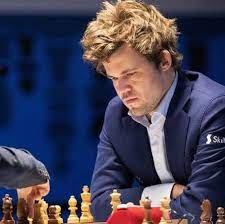 Chess puzzles
https://www.chess.com/blog/Win_Like_McEntee/1-move-checkmate-puzzles